9. The Early Universe
Hyeonmo Koo
Contents
9.1. The Planck Scale
9.2. Thermodynamics of the Early Universe
9.3. Solving the Friedmann Equation
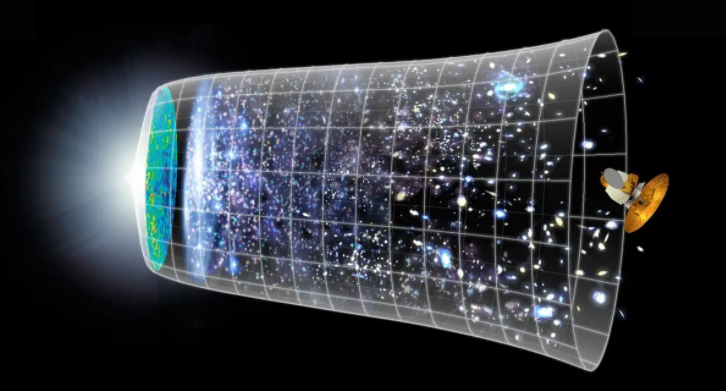 9.1. The Planck Scale
9.2. Thermodynamics of the Early Universe
9.3. Solving the Friedmann Equation
How to get the density of elements in the Universe?
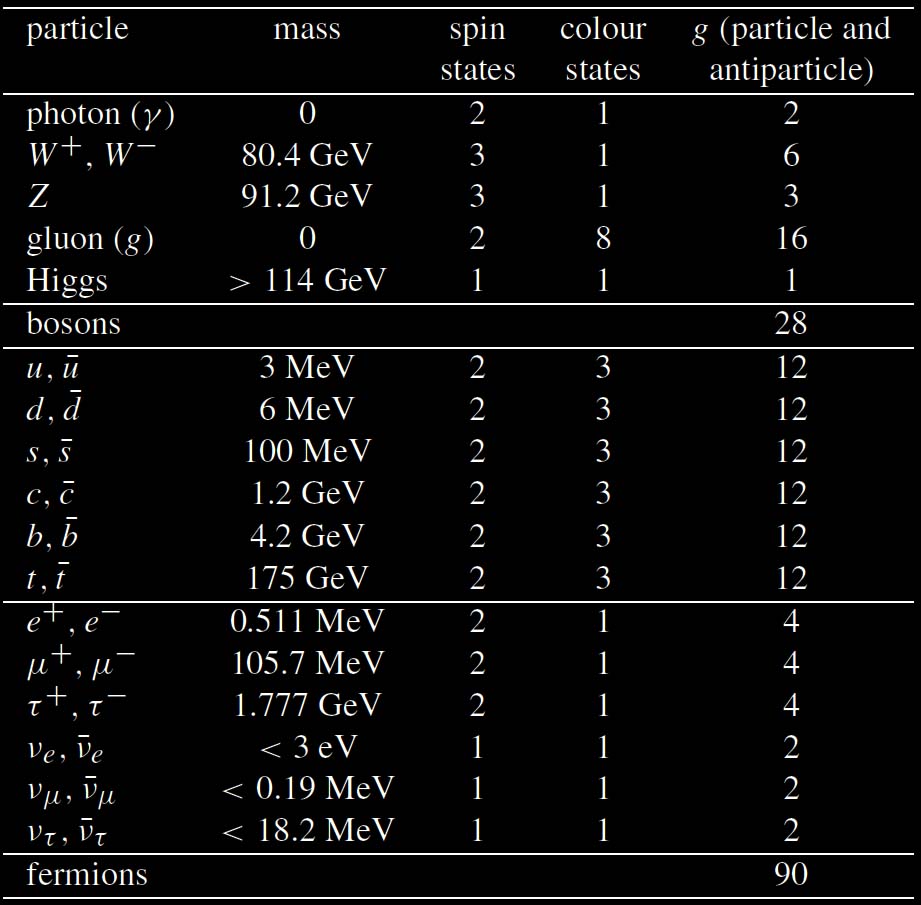 9.1. The Planck Scale
9.2. Thermodynamics of the Early Universe
9.3. Solving the Friedmann Equation
9.1. The Planck Scale
9.2. Thermodynamics of the Early Universe
9.3. Solving the Friedmann Equation
9.1. The Planck Scale
9.2. Thermodynamics of the Early Universe
9.3. Solving the Friedmann Equation
9.1. The Planck Scale
9.2. Thermodynamics of the Early Universe
9.3. Solving the Friedmann Equation
9.1. The Planck Scale
9.2. Thermodynamics of the Early Universe
9.3. Solving the Friedmann Equation
9.1. The Planck Scale
9.2. Thermodynamics of the Early Universe
9.3. Solving the Friedmann Equation
9.1. The Planck Scale
9.2. Thermodynamics of the Early Universe
9.3. Solving the Friedmann Equation
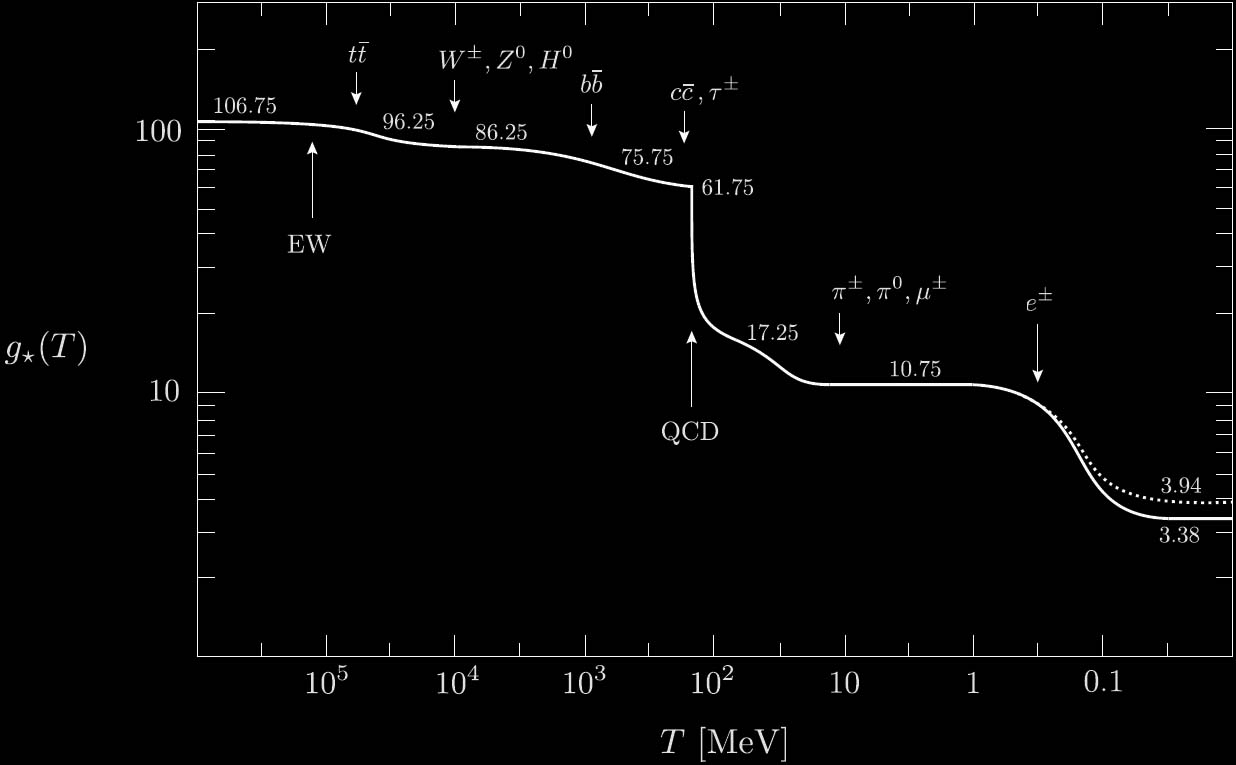 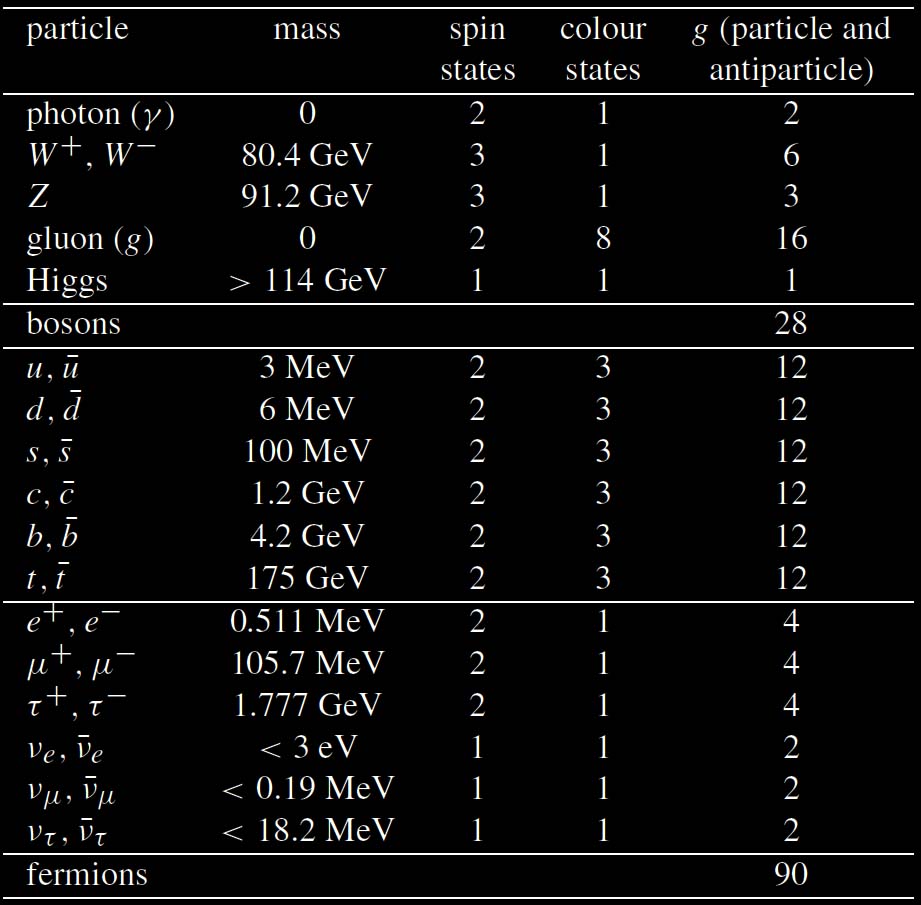 9.1. The Planck Scale
9.2. Thermodynamics of the Early Universe
9.3. Solving the Friedmann Equation
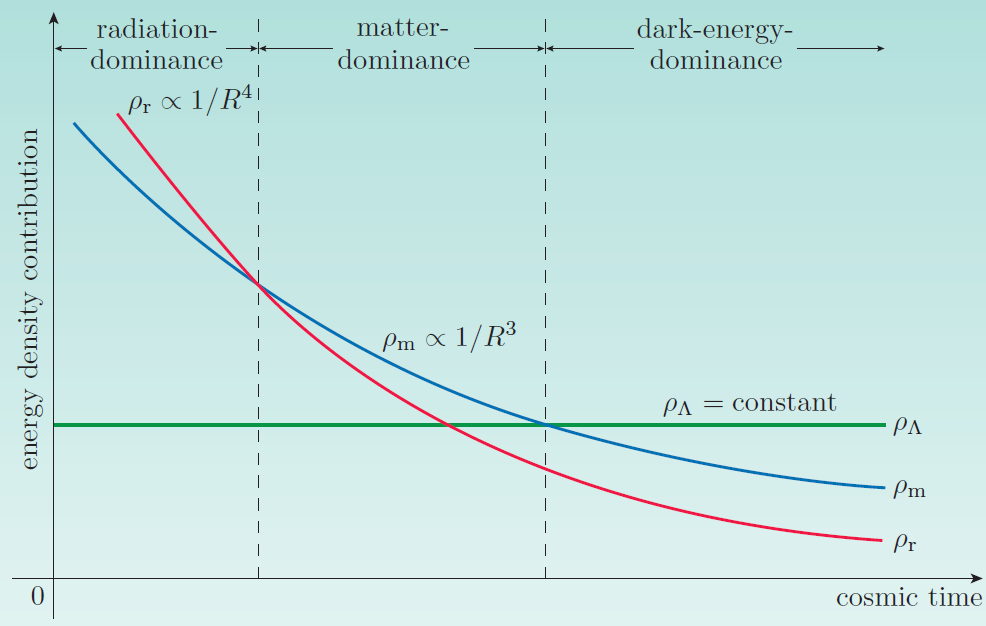 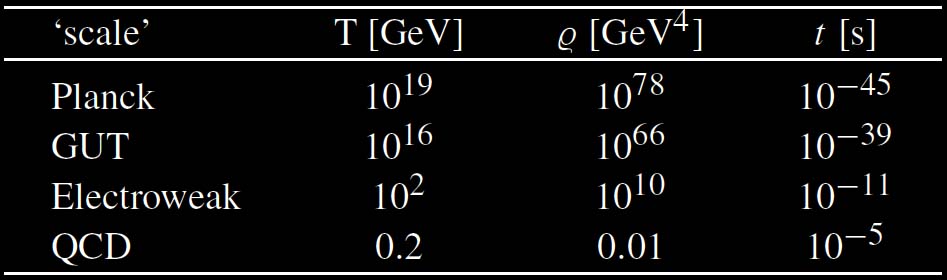 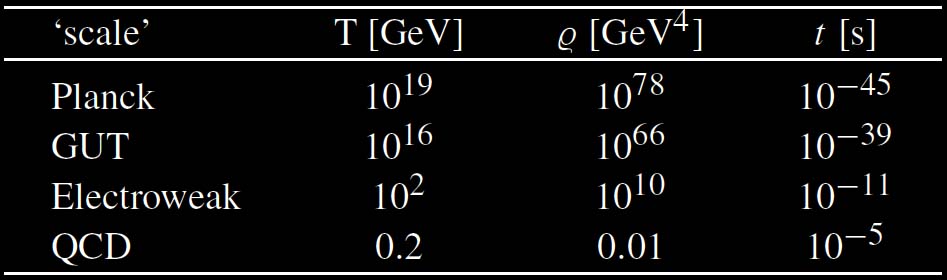 Gravity
Strong
Spontaneous Symmetry Breaking
Electromagnetic
Weak
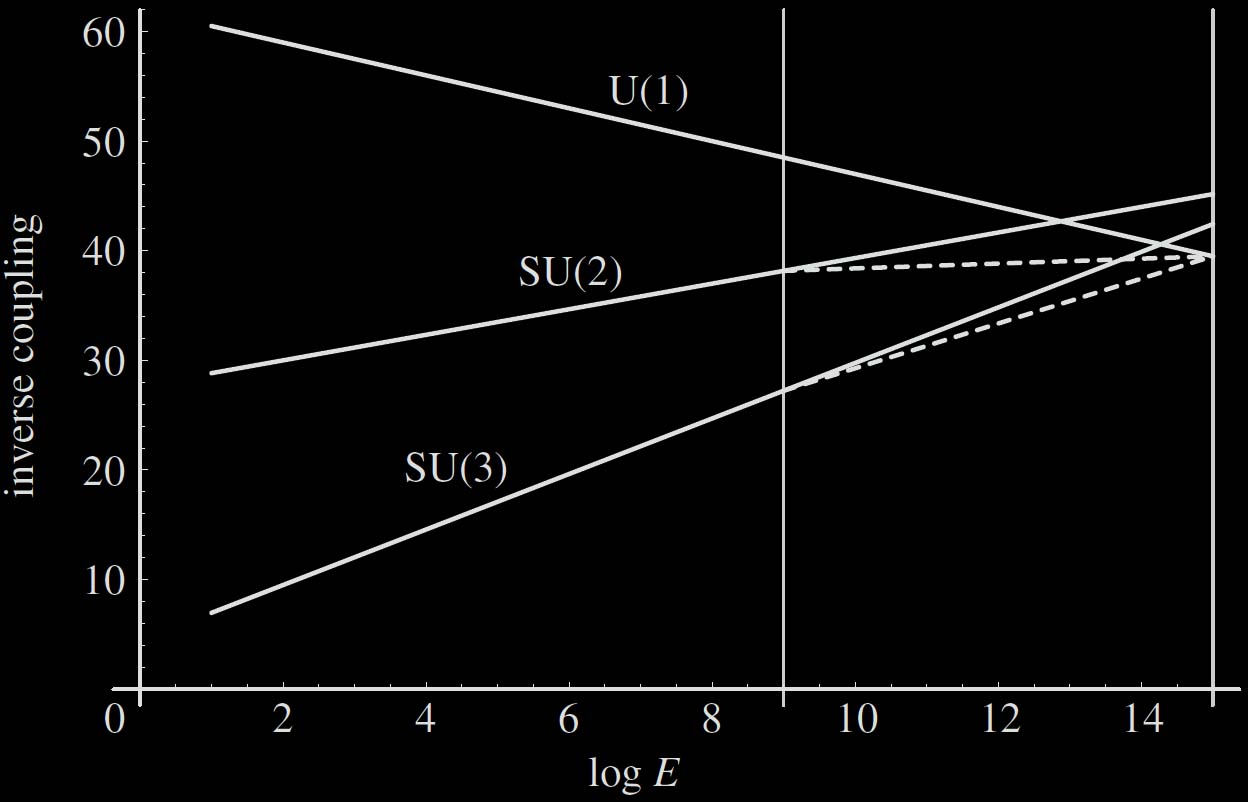 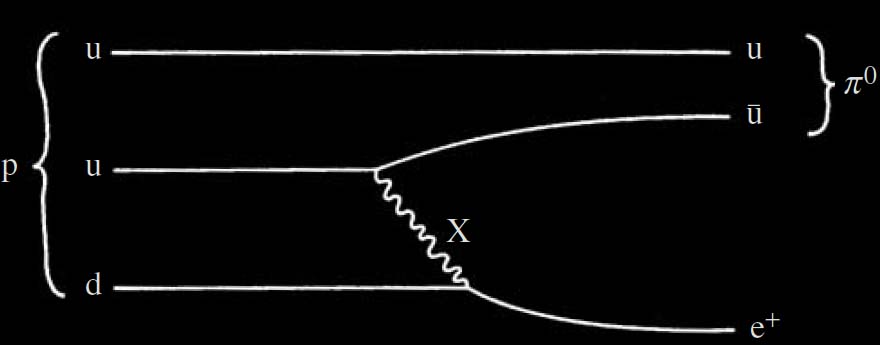 Couplings were gathered!
Proton decay(mediated by massive GUT X boson : Baryon Number is not conserved)

X boson-interaction would be highly suppressed.
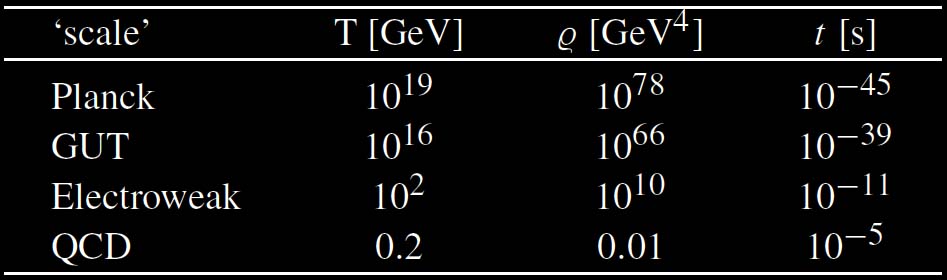 Gravity
Strong
Spontaneous Symmetry Breaking
Electromagnetic
Weak
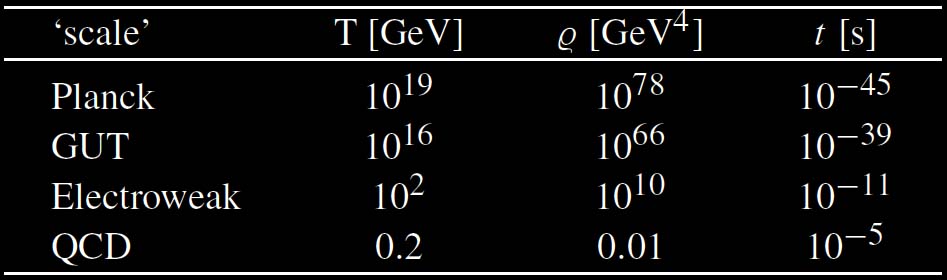 Gravity
Strong
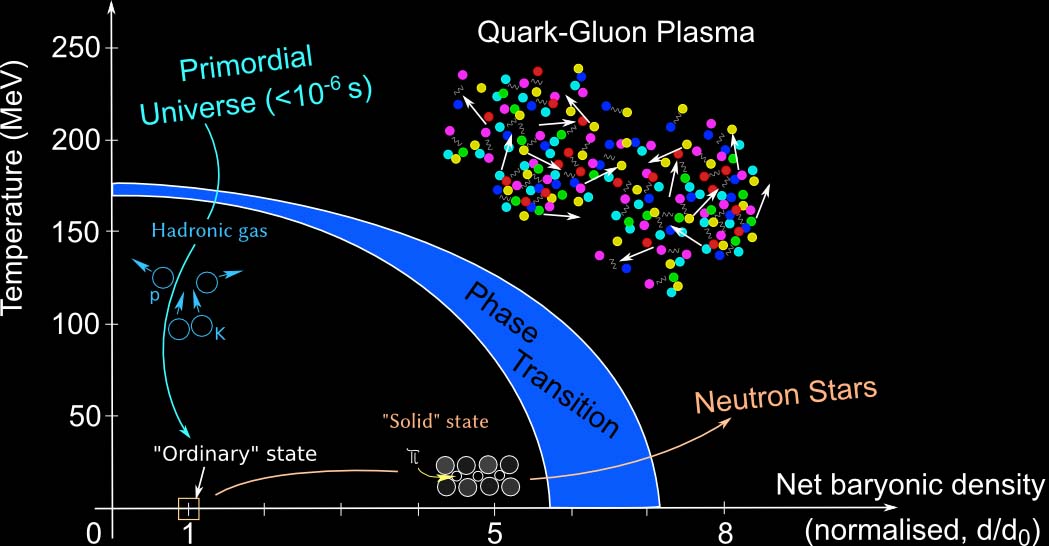 Electromagnetic
Weak
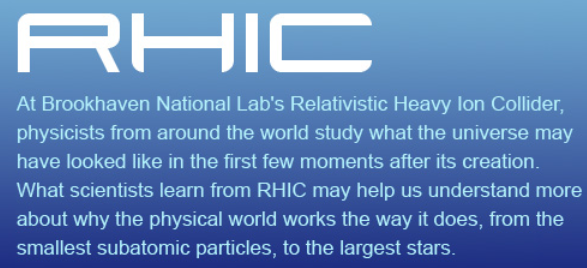 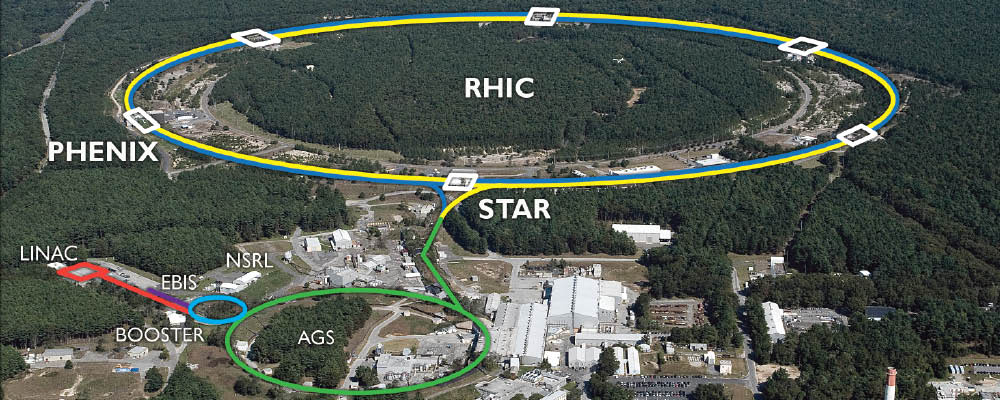 How can we intuitively understand the Symmetry Breaking?
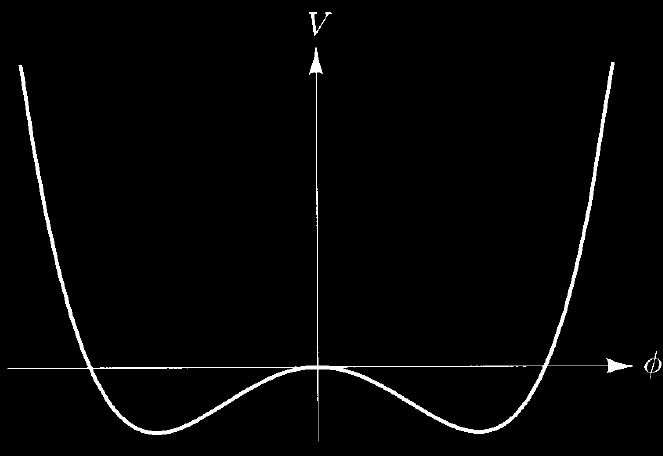 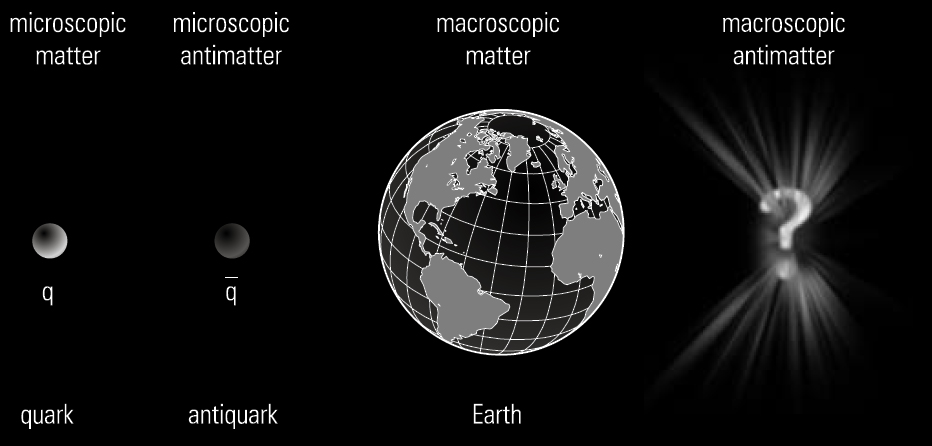 Why baryon asymmetry occurs?
[Sakharov Condition]
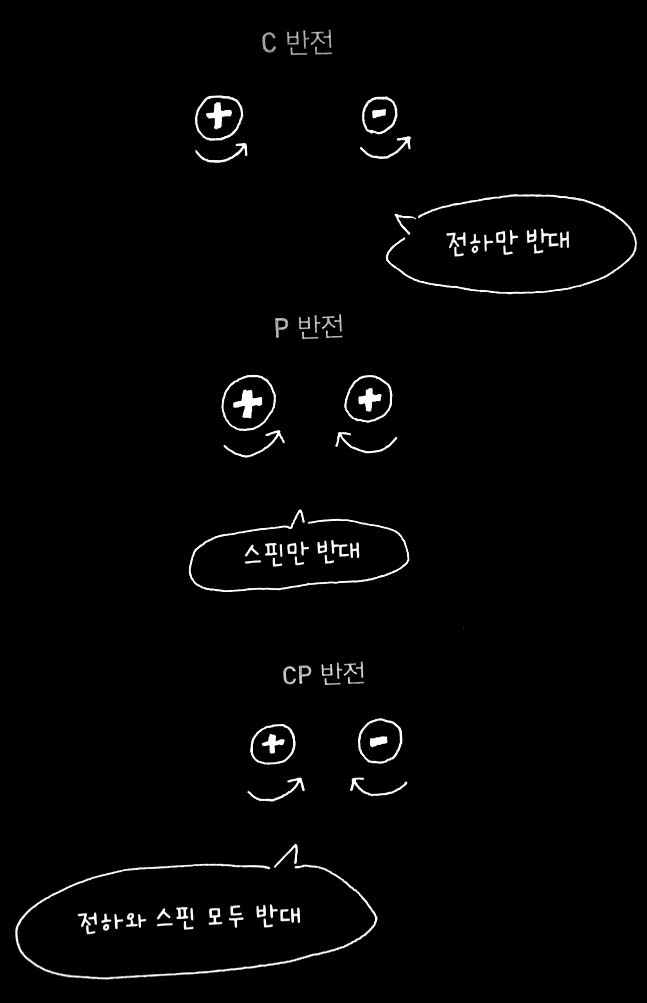 Baryon-Number Violating
CP Violation
Departure from Equilibrium
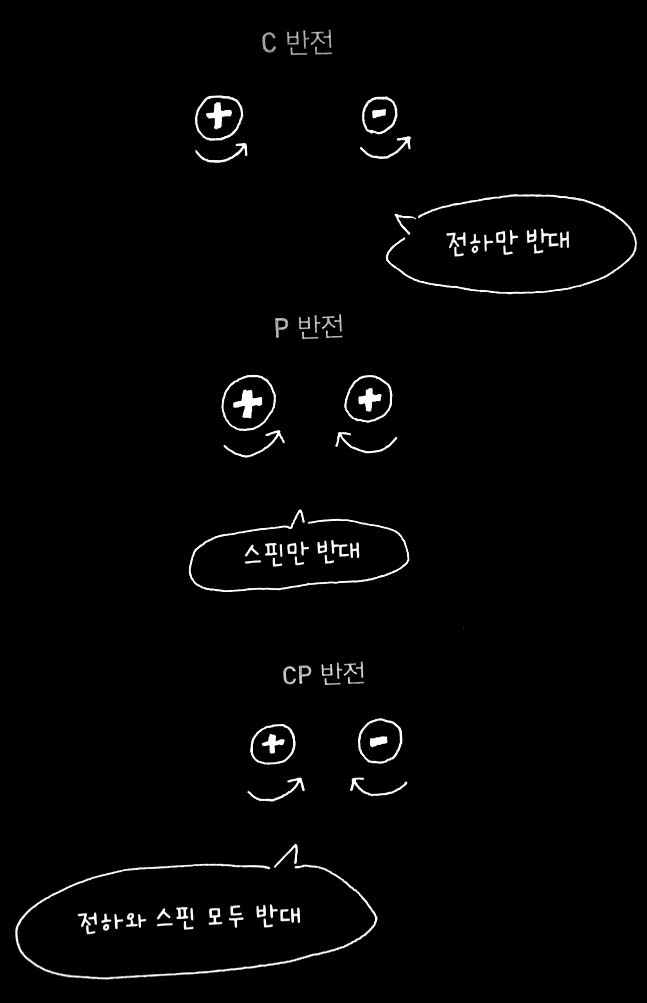 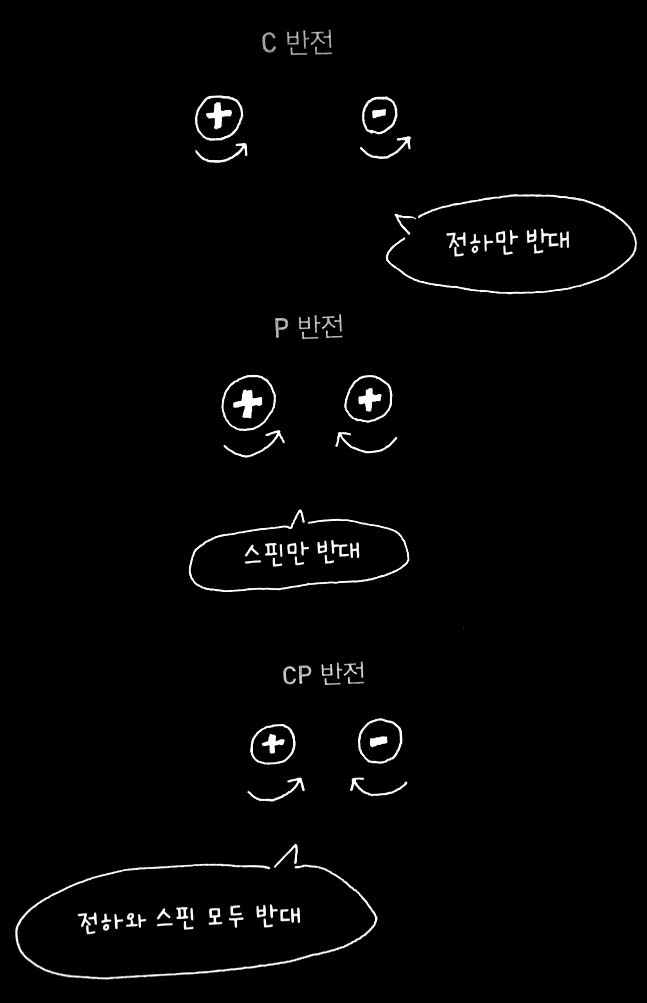 SSB